A Network Approach to Modeling Comorbid Internalizing and Alcohol Use Disorders
J.J. Anker, P. Thuras, J. Menk, 
B.L. Wagner, Z.W. Almquist, A. Unruh, M.K. Forbes, J. Simundson,  
M.G. Kushner
University of Minnesota, Departments of Psychiatry, Minneapolis MN, 55454, United States
Conflicts of Interest Statement
I, or an immediate family member, including a spouse or partner, have no financial relationships or any other relationship which could reasonably be considered a conflict of interest relevant to the content of this CE activity.
Objective 1: Visualize the network structure of the Vicious Cycle Model of comorbid internalizing (INT) and alcohol use disorder (AUD).

Objective 2: Probe the contribution of specific elements to network connectivity to identify high value treatment targets.
Problem and Background
Comorbidity is highly prevalent among AUD patients
Among AUD patients, rates of anxiety and depression disorders range between 
25% to 50%
AUD
INT
(Kushner, Krueger, Frye, & Peterson, 2008; Kushner et al., 2012)
Comorbidity interferes with AUD treatment
Among AUD patients, rates of anxiety and depression disorders range between 
25% to 50%
AUD
INT
Dependence severity
 Withdrawal severity
 Persistence of AUD 
 x2 Relapse Risk
(Cornelius et al., 1997; Greenfield et al., 1998; Haver, 2003; Helzer & Pryzbeck, 1988; Kushner et al., 2005; Regier et al., 1990; Tómasson & Vaglum, 1995)
Treatment of INT does not improve AUD outcomes among comorbid individuals
(meta-analysis by Hobbs et al., 2011)
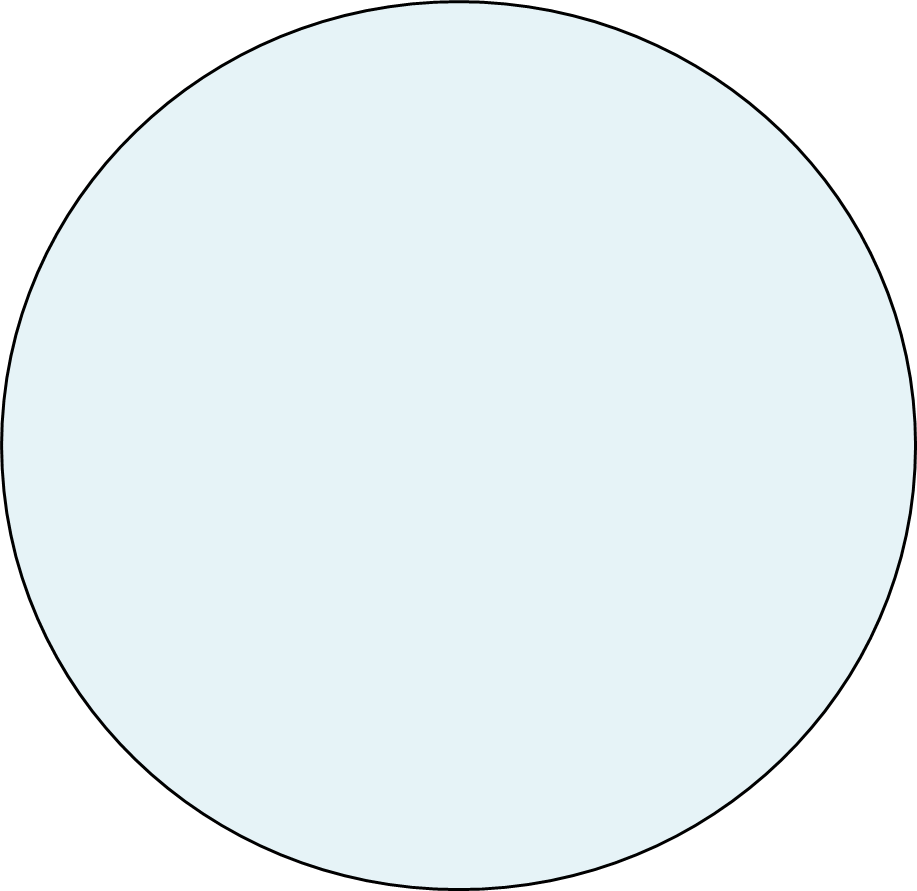 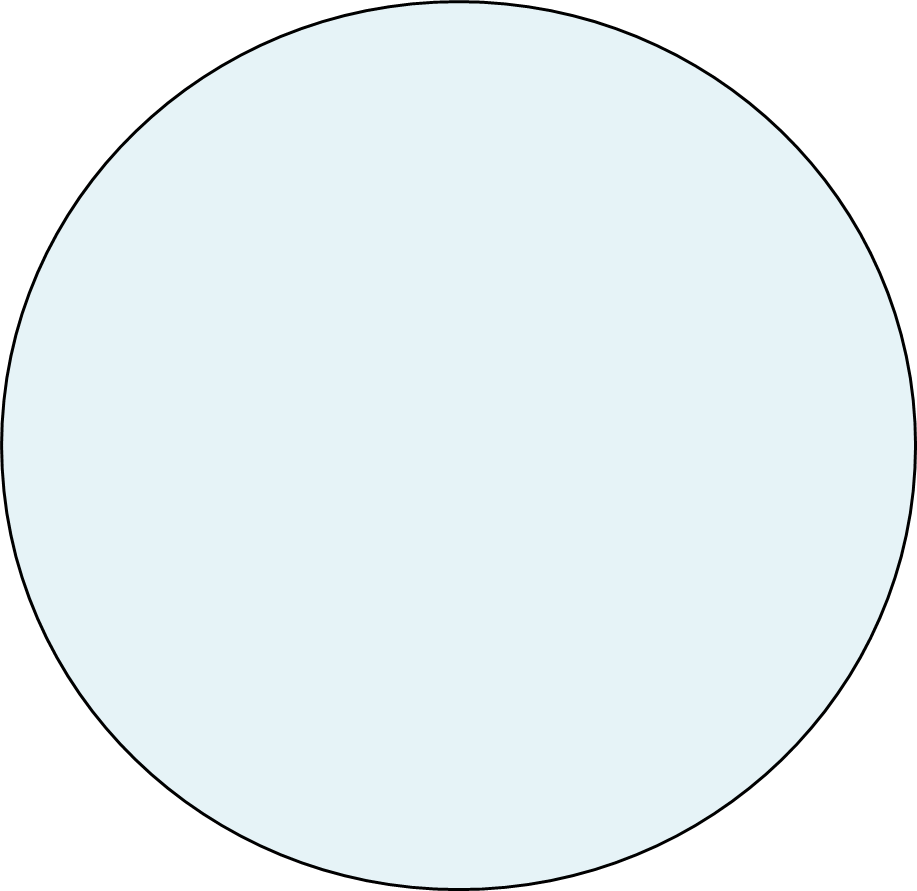 COMORBIDITY
AUD
INT
x2 Relapse Risk
This suggests conditions beyond INT maintain comorbidity and increase risk for AUD relapse
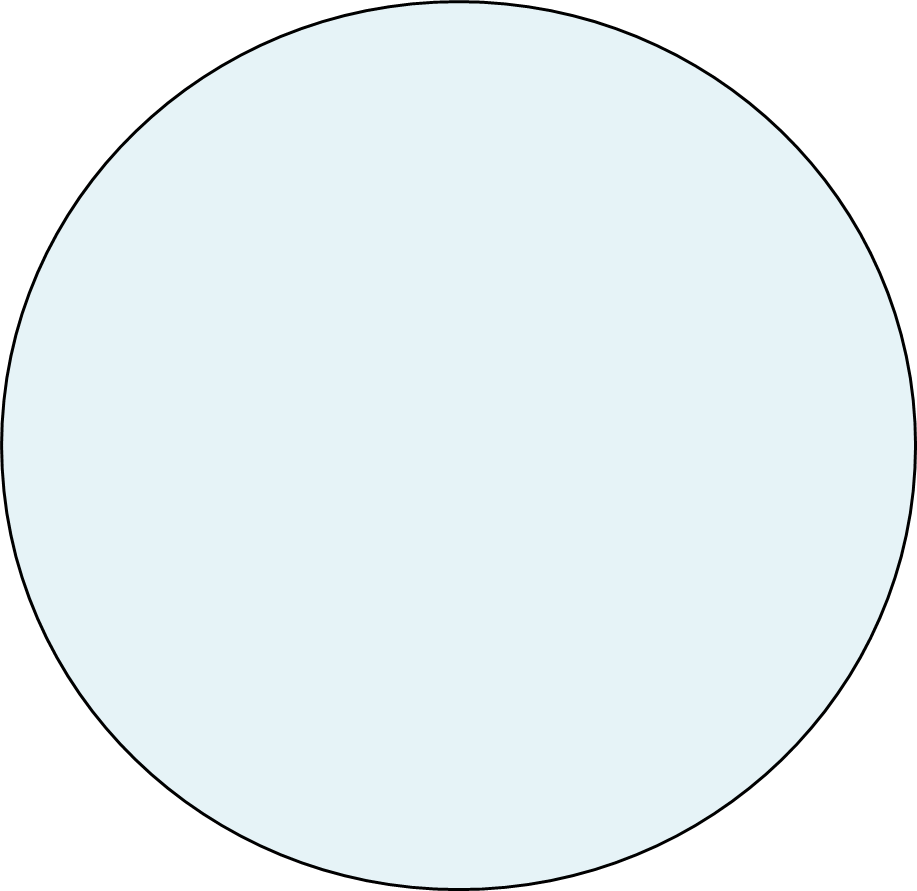 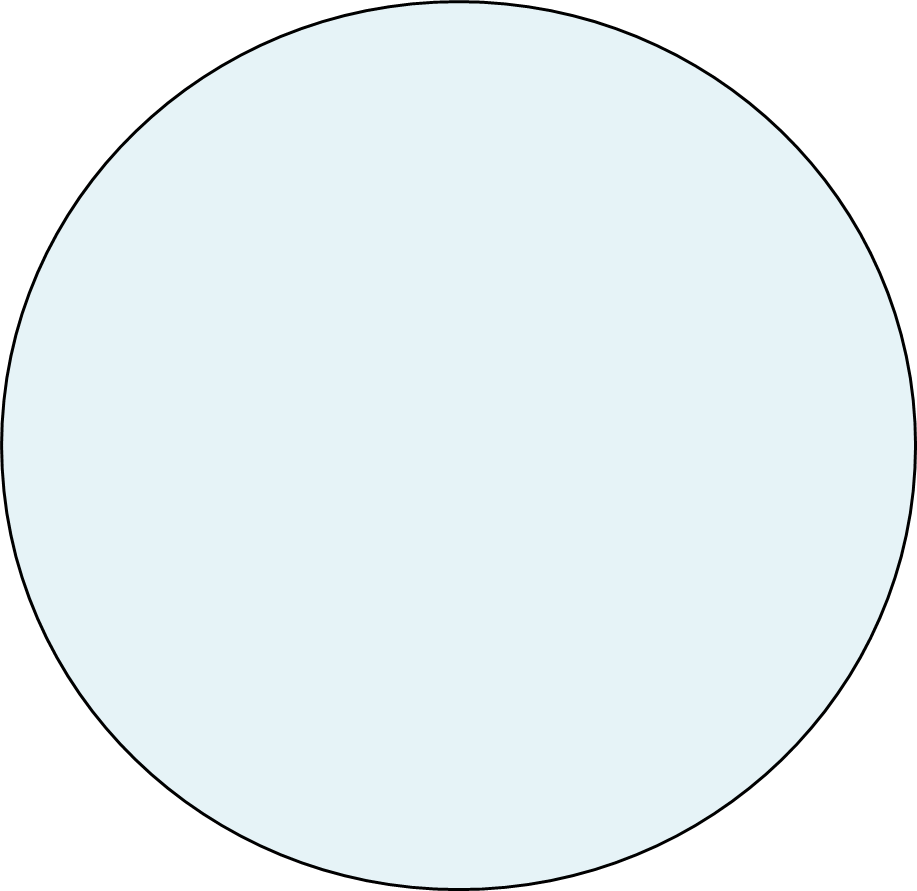 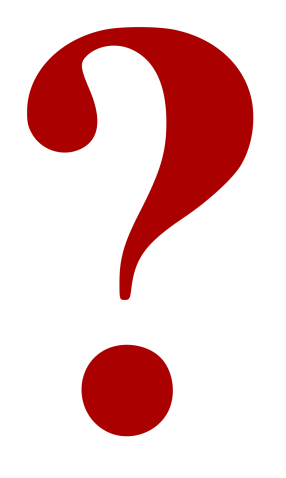 COMORBIDITY
AUD
INT
x2 Relapse Risk
DTC increases risk for AUD by a factor of 5 among those with an anxiety disorder
6


5

4


3

2

1
NO Drinking to Cope
Drinking to Cope
Menary, Kushner, Maurer, Thuras (2011). The prevalence and clinical implications of self-medication among individuals with anxiety disorders, JAD, 25, 335-339
Models of Comorbidity
Comorbidity develops through negatively reinforced drinking i.e., self-medication of INT symptoms → AUD
DTC
Self-Medication
(AUD ← INT)
AUD
INT
Drinking leads to stress-related neurobio adaptations and negative psychosocial consequences → INT
DTC
Self-Medication
(AUD ← INT)
Stress
AUD
INT
Consequences of Drinking
(AUD → INT)
AUD
INT
Combined, these processes form the Vicious Cycle Model of comorbidity
DTC
Stress
AUD
INT
Stress
The Vicious Cycle provides an explanation of why treatment of INT does not improve AUD outcomes
DTC
AUD
INT
Stress
INT treatment alone fails to address DTC, which remains available to maintain or re-initiate the Vicious Cycle
DTC
AUD
INT
Stress
Study Objectives
Objective 1:  Use network analysis to visualize the structure of unique relationships between elements of the vicious cycle model.
DTC
AUD
INT
Comorbidity
Stress
Objective 2:  Characterize changes in network structure when controlling for specific elements.
Identify central elements, that, if removed, would maximally disrupt relationships among other elements in the network.
General Methods
Sample	
363 AUD Residential inpatients with a comorbid anxiety disorder
Assessed at the beginning of residential AUD treatment
AUD
INT
Sample	
363 AUD Residential inpatients with a comorbid anxiety disorder
Assessed at the beginning of residential AUD treatment
Level of Analysis	
Most NA studies in psychopathology define network elements at the symptom level
A smaller number define elements at the symptom/behavioral aggregate level
We adopt the former to align with the theoretical conceptualization of the vicious cycle
AUD
INT
Sample	
363 AUD Residential inpatients with a comorbid anxiety disorder
Assessed at the beginning of residential AUD treatment
Level of Analysis	
Most NA studies in psychopathology define network elements at the symptom level
A smaller number define elements at the symptom/behavioral aggregate level
We adopt the former to align with the theoretical conceptualization of the vicious cycle
Measures
Network elements operationalized as summary scores representing levels of the following constructs:
Depr
DTC
Gen
Anx
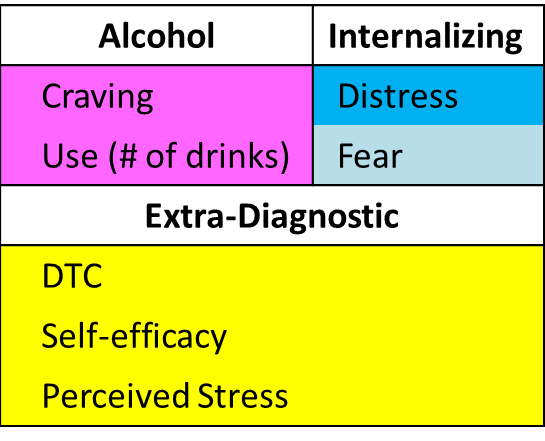 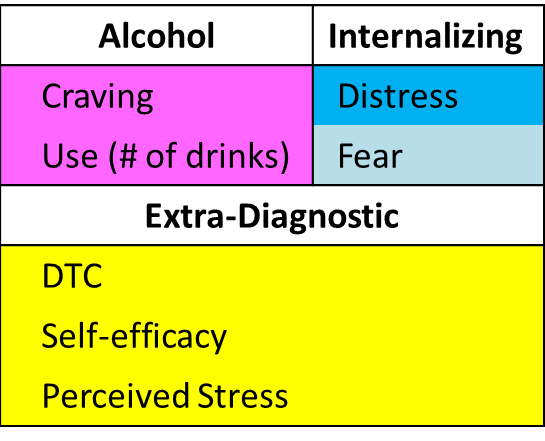 Crave
Self 
E
AUD
INT
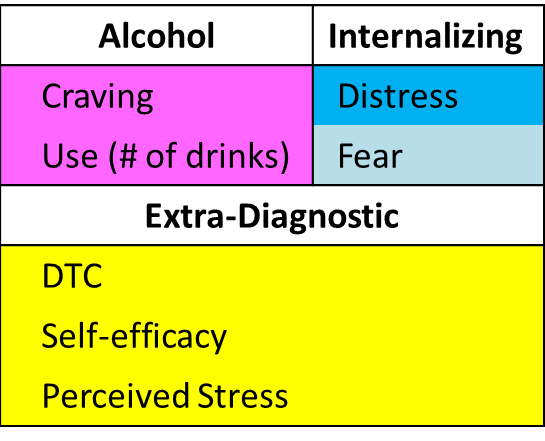 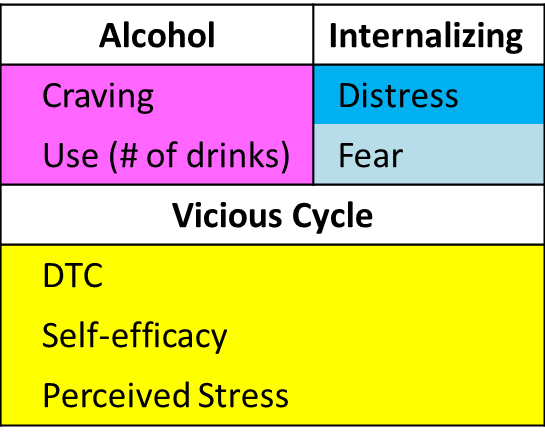 Social
Drink
Agor
Stress
Panic
Objective 1: Visualizing the Network Structure of the Vicious Cycle
Using GLASSO to visualize the structure of unique relationships within the Vicious Cycle
GLASSO Network
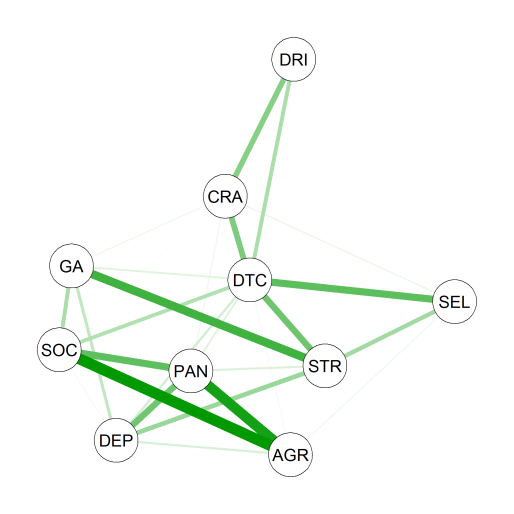 *Lines/edges represents the relationship between two elements while controlling for all other elements
DTC and stress served as bridging elements between internalizing and alcohol elements
GLASSO Network
Element Legend
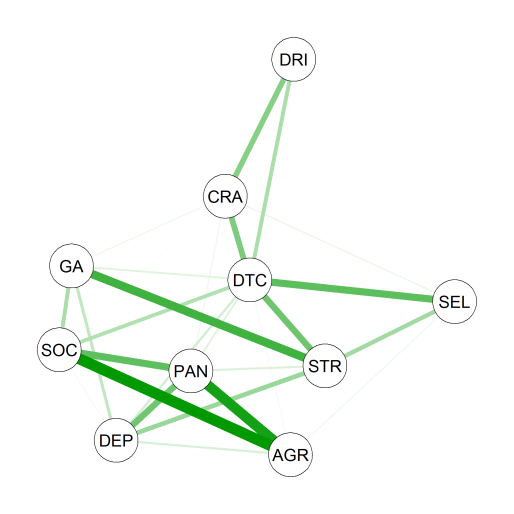 DRI
CRA
GA
DTC
SEL
SOC
STR
PAN
DEP
AGR
*Lines/edges represents the relationship between two elements while controlling for all other elements
DTC was the most central element in the GLASSO network
GLASSO Network
Centrality Plot results for DTC
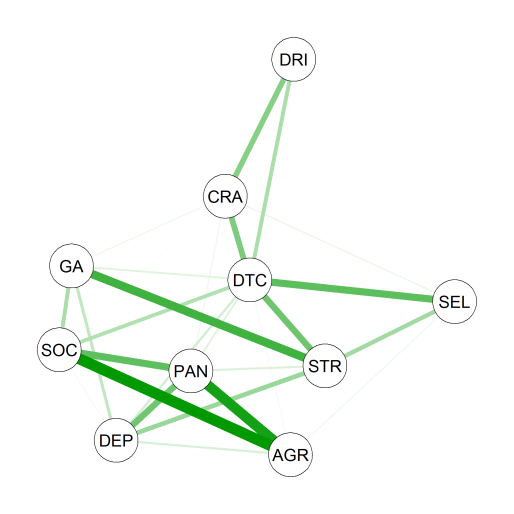 Betweenness
Closeness
Strength
DRI
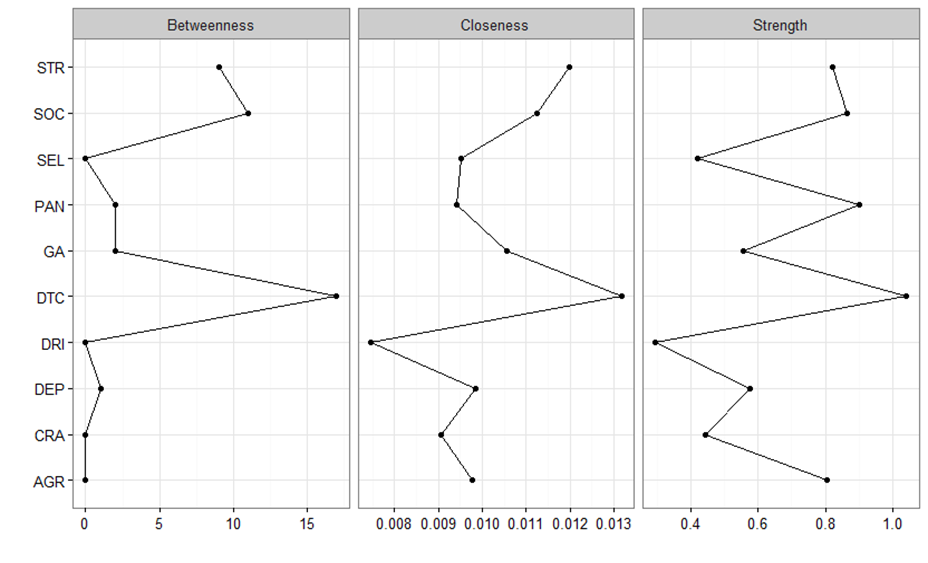 CRA
DTC
GA
DTC
SEL
SOC
STR
PAN
Betweenness: lies on the shortest path between other elements 
Strength: has the highest sum of connected edge weights
Closeness:  has the highest # of actual (vs. possible) connections
DEP
AGR
*Lines/edges represents the relationship between two elements while controlling for all other elements
Objective 2: Models Probing the Contribution of Specific Elements to Network Connectivity
A zero-order correlation matrix was plotted using the Fruchterman and Reingold algorithm
Baseline/Association Network
Element Legend
We computed a series of semi-partial correlations that systematically controlled the variance associated with selected individual elements in the model.
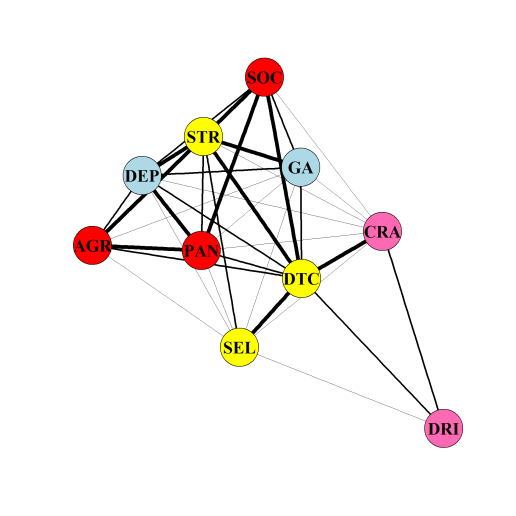 SOC
STR
GA
DEP
CRA
AGR
PAN
DTC
SEL
DRI
After controlling for DTC the alcohol elements became isolated.
Baseline/Association Network
DTC Probe
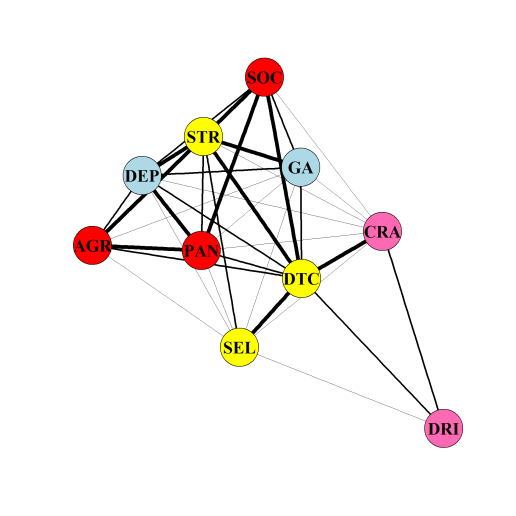 SOC
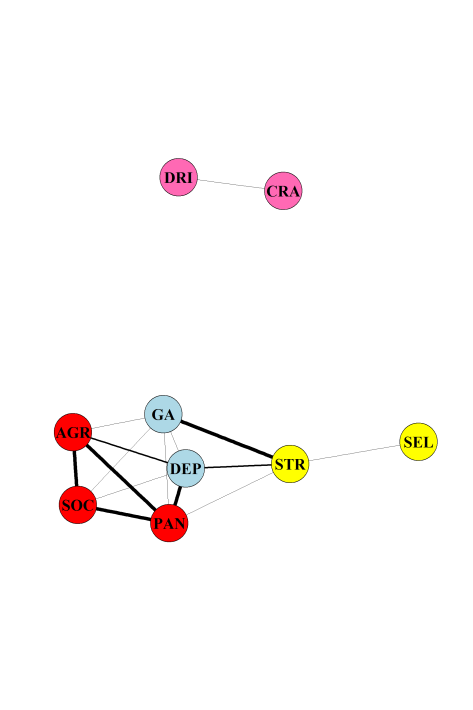 DRI
CRA
STR
GA
DEP
CRA
AGR
PAN
DTC
GA
AGR
SEL
SEL
STR
DEP
SOC
DRI
PAN
Baseline/Association Network
DTC Probe
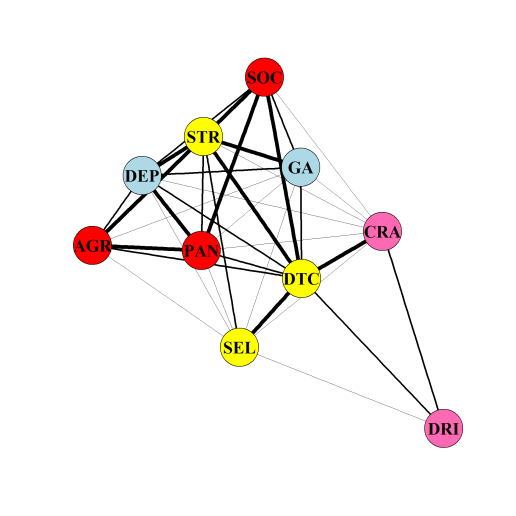 SOC
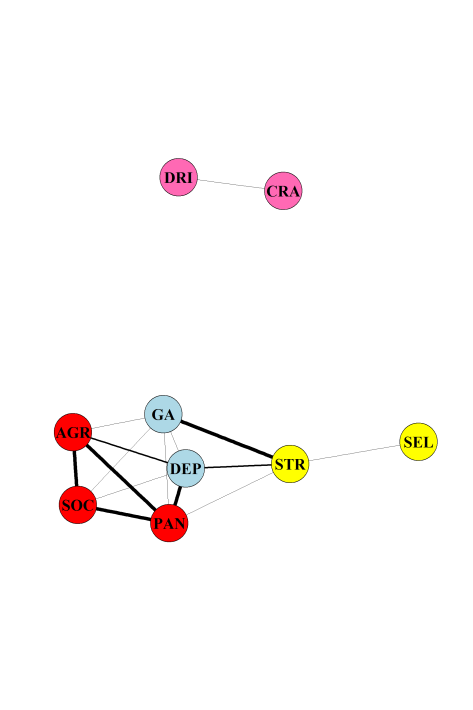 DRI
CRA
STR
GA
DEP
CRA
AGR
PAN
DTC
GA
AGR
SEL
SEL
STR
DEP
SOC
DRI
PAN
This level of change was unique to the influence of DTC
Stress Probe
Distress Probe
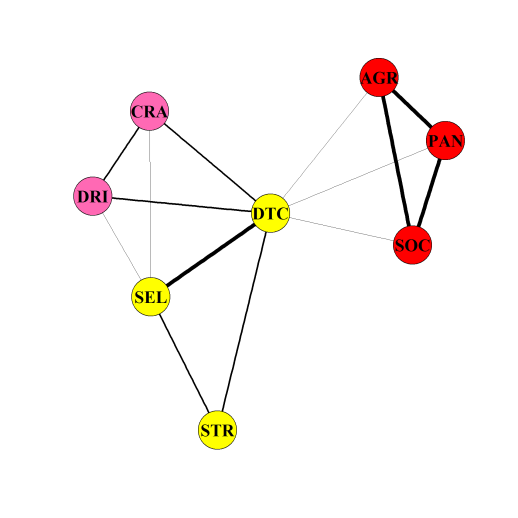 DRI
DRI
DRI
DTC Probe
CRA
CRA
CRA
DRI
STR
SEL
SEL
STR
SEL
STR
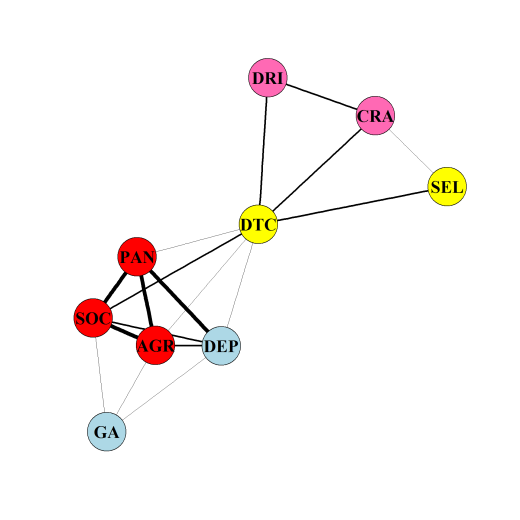 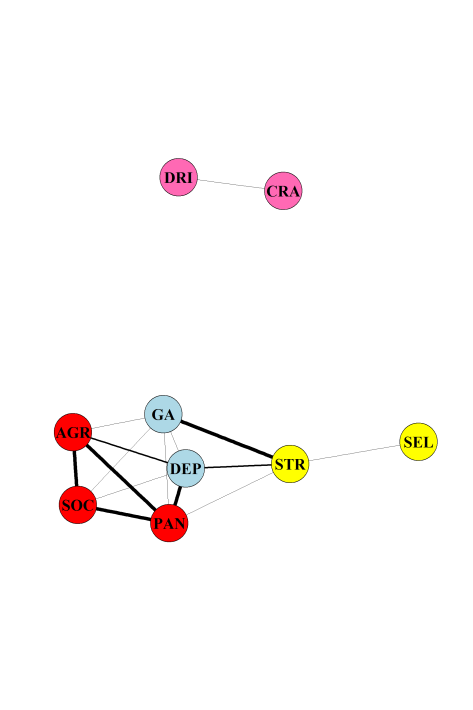 CRA
DTC
DTC
DTC
DRI
CRA
PAN
DEP
SEL
SOC
AGR
DTC
PAN
GA
Fear Probe
Internalizing Probe
SOC
DEP
AGR
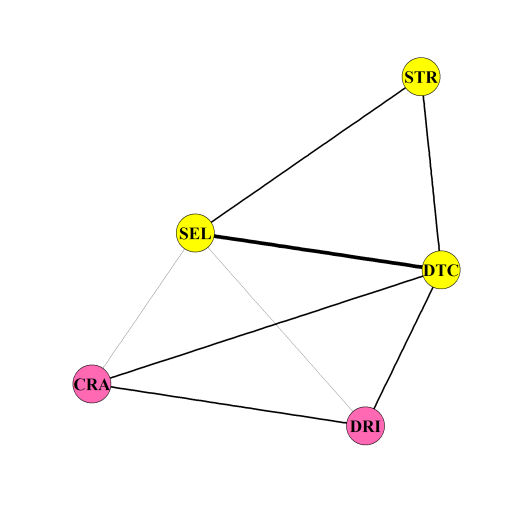 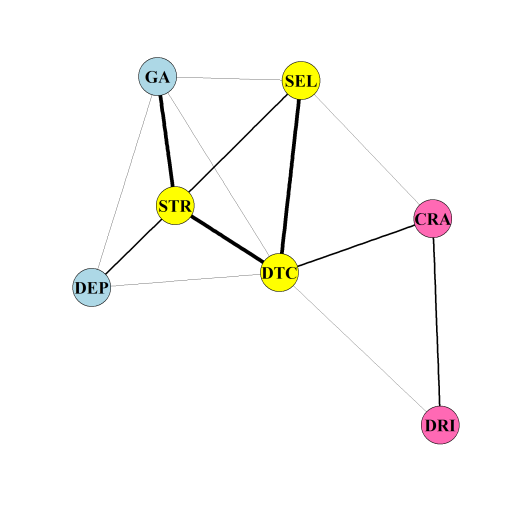 GA
AGR
GA
SEL
STR
DEP
SOC
PAN
This study characterized relationships between elements of the Vicious Cycle Model using network analysis.
Summary of findings:
DTC served as a bridge between internalizing and alcohol elements. 
Centrality indices indicated that DTC ranked as the most central element in maintaining network coherence. 
After controlling for DTC, alcohol elements became isolated from the other network elements.
This level of change was unique to the influence of DTC and did not occur after other elements were controlled.
Conclusion: 
These findings inform clinical hypotheses for interventions targeting DTC to eliminate the connection between comorbid internalizing and alcohol use disorders.
Acknowledgements
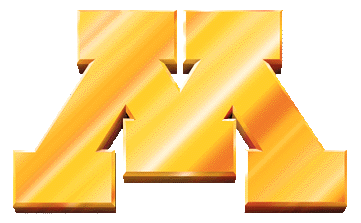 Federal Grant Support
NIAAA: R01 AA015069 
Awarded to Matt. G. Kushner

NIDA: T320A037183
To support the work of the Justin J. Anker and Miri K. Forbes
Mentor Support  
Matt G. Kushner
John Grabowski
Marilyn E. Carroll

Data collection
Joani Van Demark
Eric W. Maurer
Chris Donahue
Brenda Frye
Kyle R. Menary
Jennifer Hobbs
Angela M. Haeny
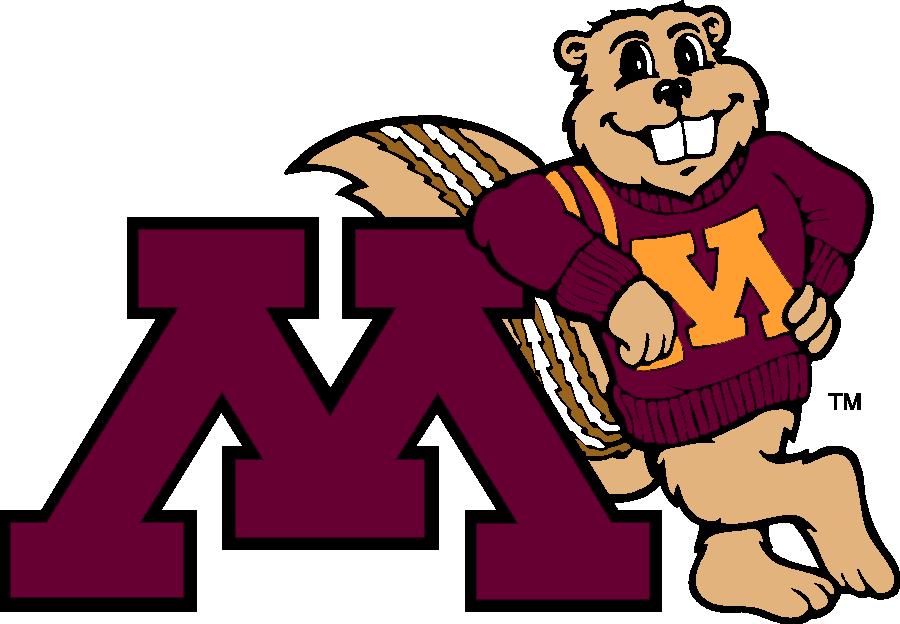 Extra Slides
Study Sample
the average age was 39.3 (standard deviation [SD] = 10.24) 
38% were female (N = 138).  
Patients with more than one of the three anxiety disorders required for inclusion in the study were asked to identify their “primary” disorder in terms of its interference in their daily functioning: 
41.7% endorsed primary social anxiety disorder (N = 151)
40.3% endorsed primary generalized anxiety disorder (N = 146)
14.9% endorsed primary panic disorder without agoraphobia (N = 54)
3.0% endorsing primary panic disorder with agoraphobia (N = 11)
two or more co-occurring anxiety disorders (56.0%, N = 201)
met diagnostic criteria for major depression (51.4%, N = 186).
Study Assessments